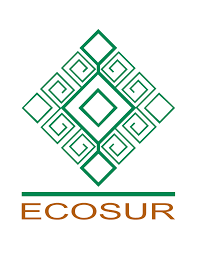 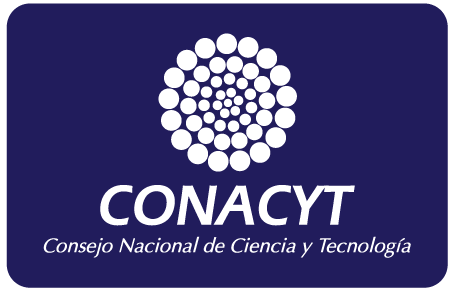 Análisis y pronósticos de las secuelas del tiempo de pandemia en las migraciones e (in)movilidades en América Latina y El Caribe
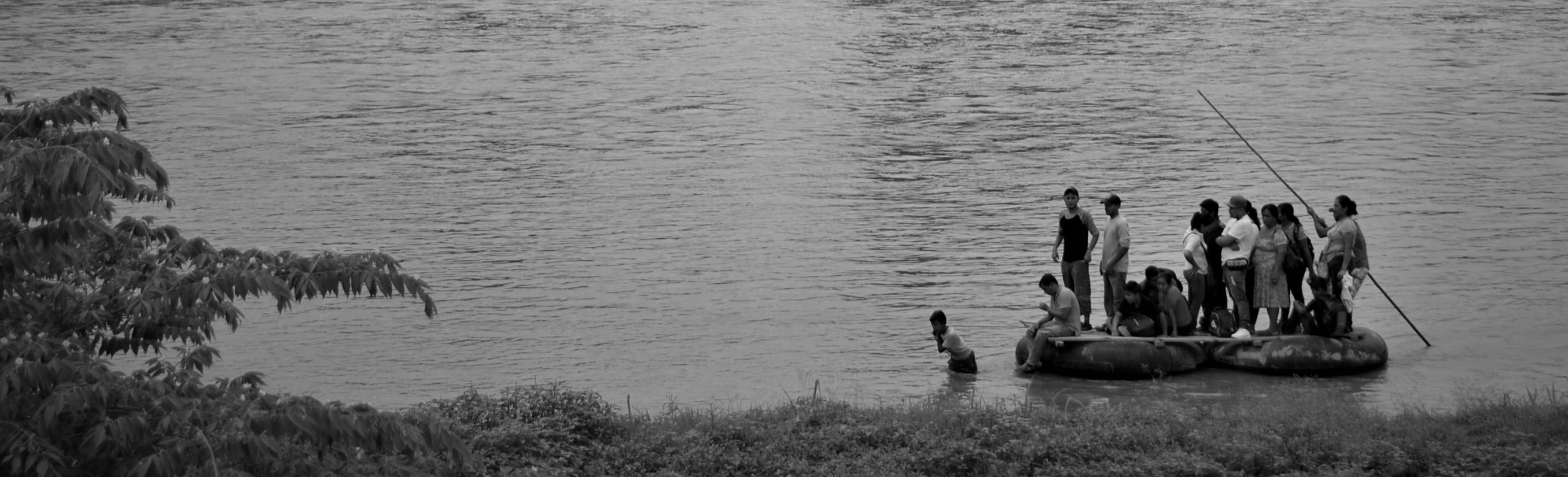 ABBDEL CAMARGO MARTÍNEZ
Conacyt-Ecosur
Serie: La crisis de Covid-19 y caminos hacia la recuperación sostenible en la Unión Europea, América Latina y el Caribe
Agosto, 26 de 2021
Formas de “hacer” el mundo
Expediciones
Intercambio
Colonizaciones
Comercio
Esclavismo
Migraciones
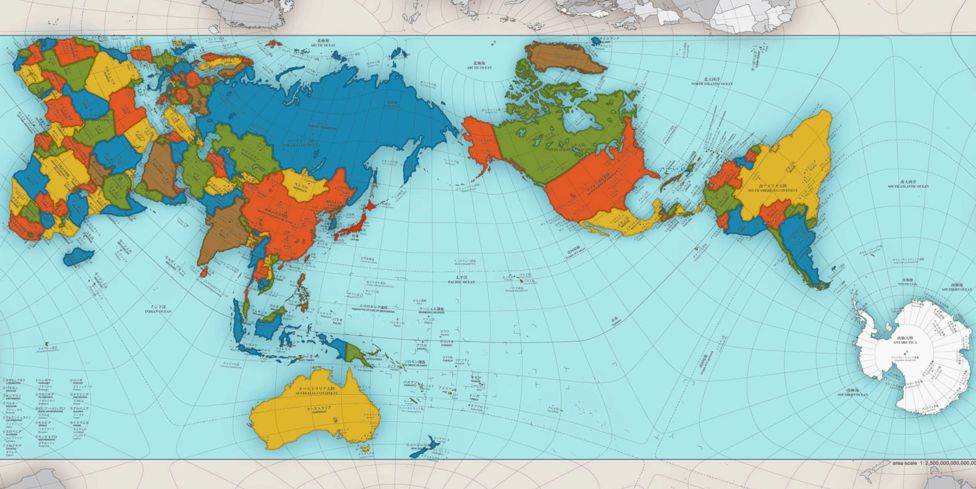 Migración
Fuente: ONU, PNUD, ACNUR, CEPAL, 2017
Fuente: ONU, PNUD, ACNUR, CEPAL, 2017
Fuente: IDMC, 2015
10 países albergan el 50% de los inmigrantes de todo el mundo

EE.UU. 46.6 millones de personas 		Población total (325 millones)
Alemania 12 millones
Rusia 11.6 millones
Arabia Saudita 10.2
Reino Unido 8.5
Emiratos Árabes 8.4
Canadá 7.8
Francia 7.8
Australia 6.8
España 5.9

EE.UU. Receptor del 20% del total del flujo. 

En términos de población:
Emiratos Árabes Unidos es el país con mayor presencia de migrantes (88.4%)

Catar (75.5%)

Kuwait (73.6%)

EE.UU. (13.5%)
Fuente: ONU, ACNUR, CEPAL, 2017
Países con más ciudadanos fuera
India (16 millones)			Población total (1324 millones de personas)

México (12 millones)	                 Población total (124.5 millones)

Rusia (10 millones)			PT (144 millones)

China (9.5 millones)	                 PT (1379 millones)

Pakistán (5.9 millones)	         PT (193 millones)

Ucrania (5.8 millones)	         PT (45 millones)
Fuente: ONU, ACNUR, CEPAL, 2017
1er mito La invasión de los migrantes a los países del norte
La migración sur-sur es mayor que la migración sur-norte
Desde 2013 casi 40% de los migrantes internacionales se trasladaron de economías en desarrollo a otras economías en desarrollo. 
Solo 34% se desplazó de economías en desarrollo a países desarrollados
2º mito. La invasión de los refugiados a los países del norte
14.4 millones de refugiados (sin contar los 5 millones de Sirios y Palestinos) 
Representan 6% de los migrantes internacionales. 
86% fueron acogidos por países en desarrollo:
Turquía
Pakistán
Líbano
Irak
Etiopia
Jordania
Chad
Uganda
Solo 13% los recibieron países desarrollados (1.6 millones de personas)
La frontera y los procesos de fronterización
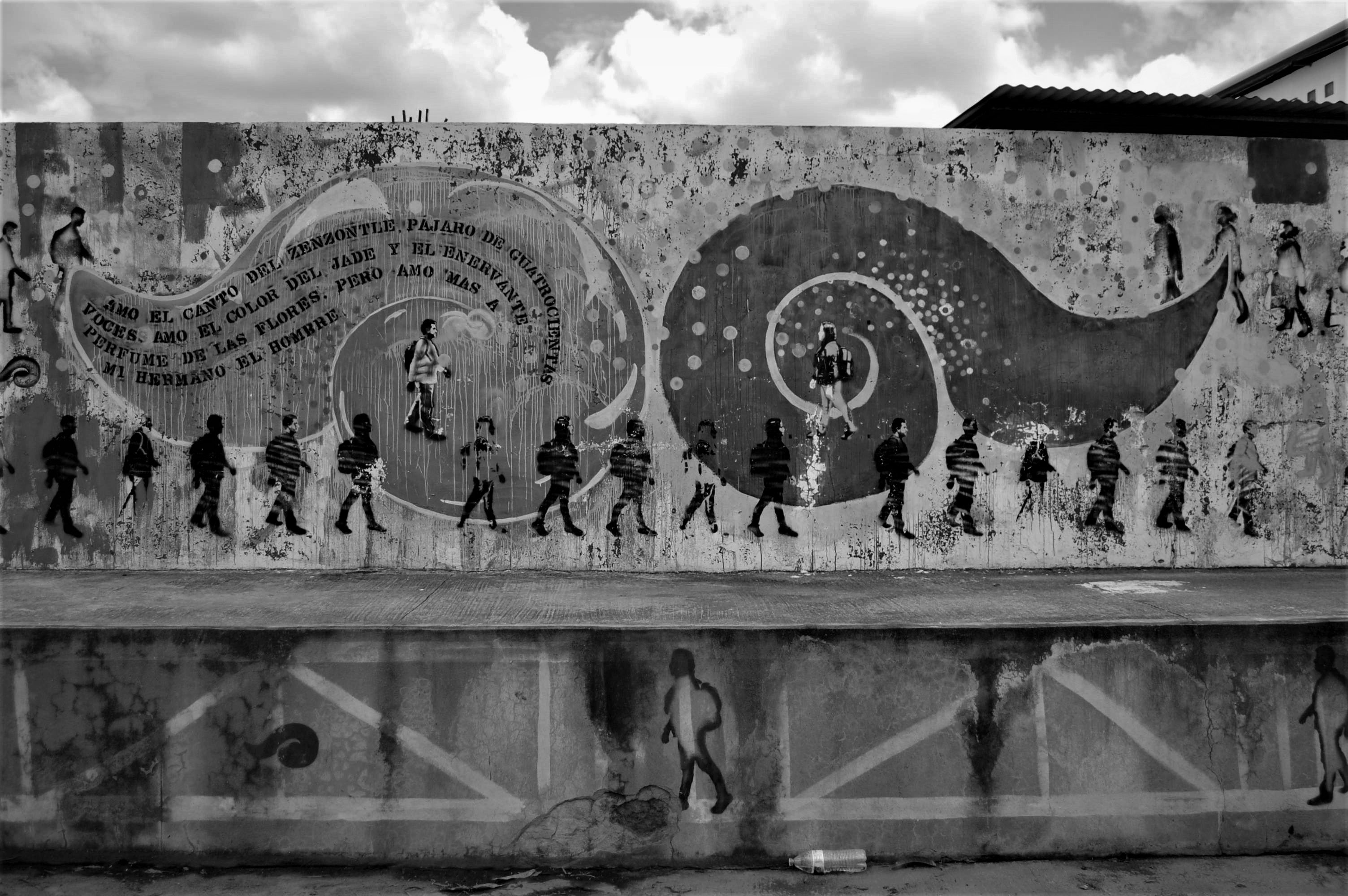 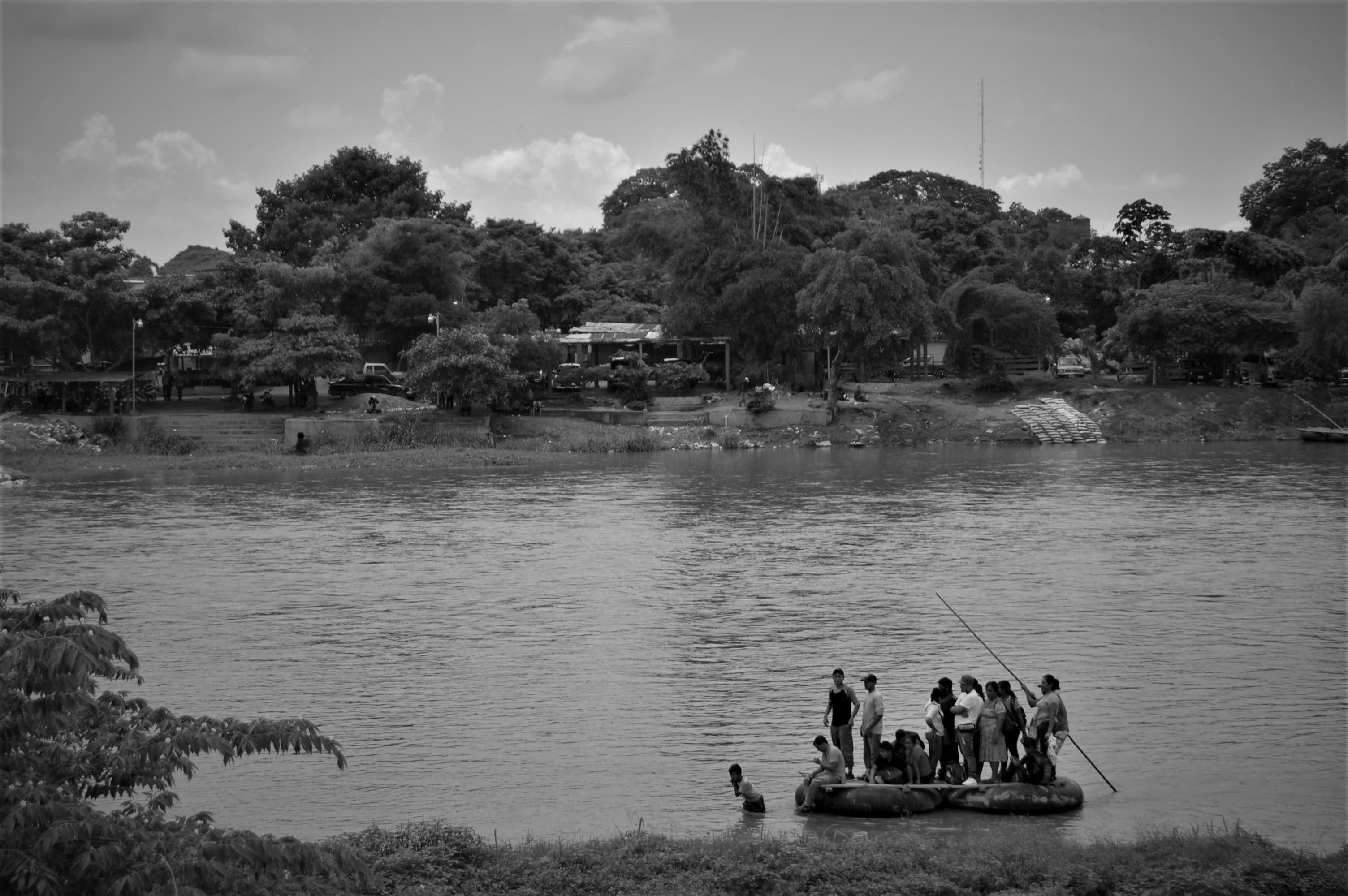 La Frontera como “hecho fronterizo”
1. Honduras
2. Guatemala
3. El Salvador
4. Nicaragua
5. India 
6. Bangladesh
7. Camerún
8. Nepal
9. Colombia
10. Eritrea
11. Camerún
12. Cuba
13. Haití
14. Venezuela
15. Ecuador
16. Pakistán
17. Angola
18. Ghana
19. Somalia
20. Argelia
21. El Congo
22. Sri Lanka
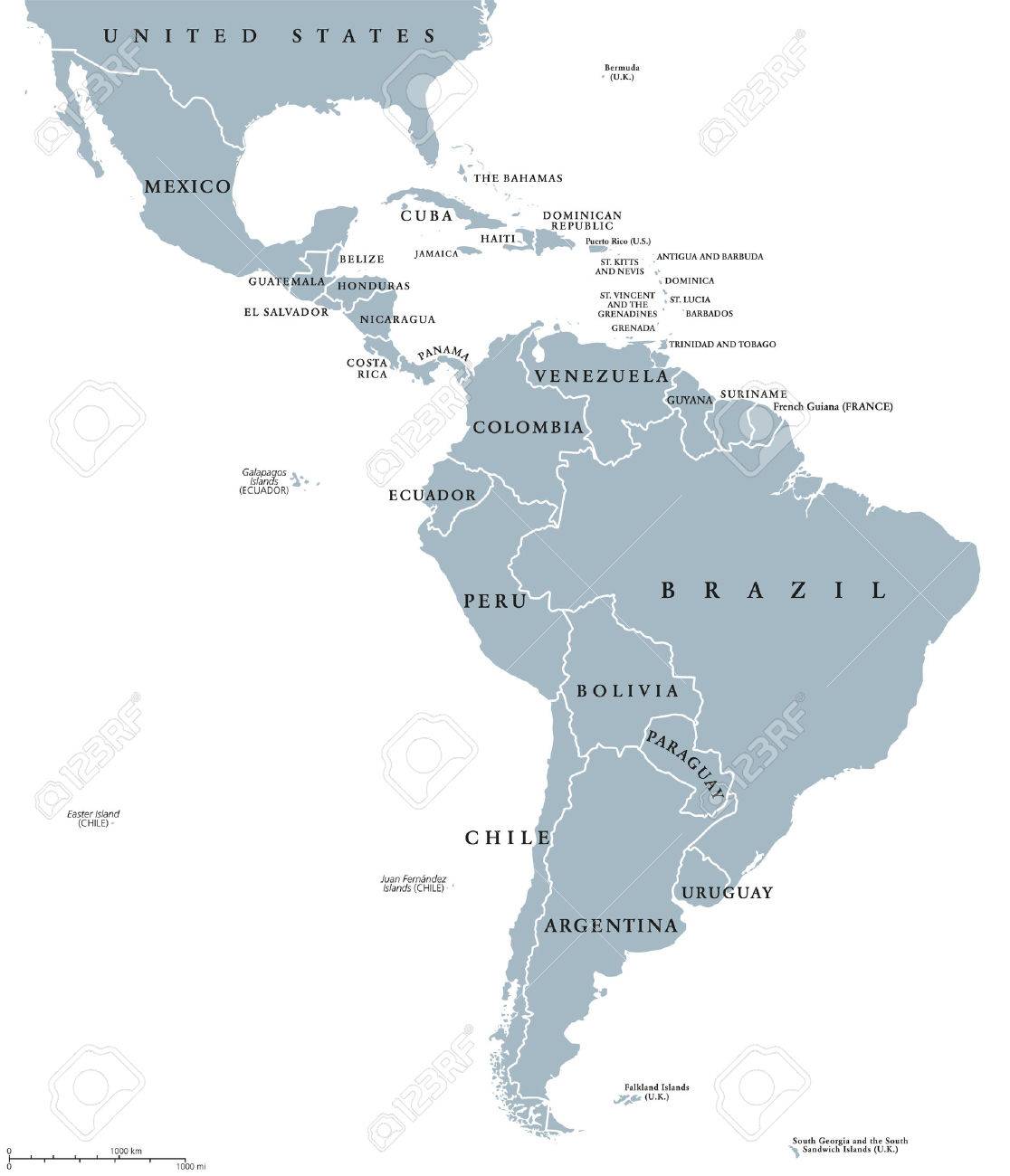 Refronterización
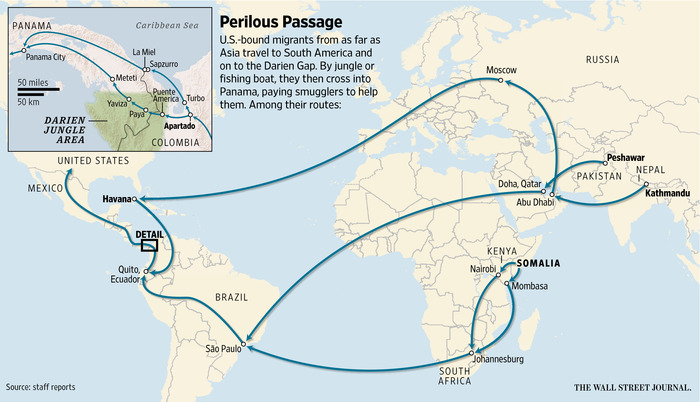 SELVA del DARIEN
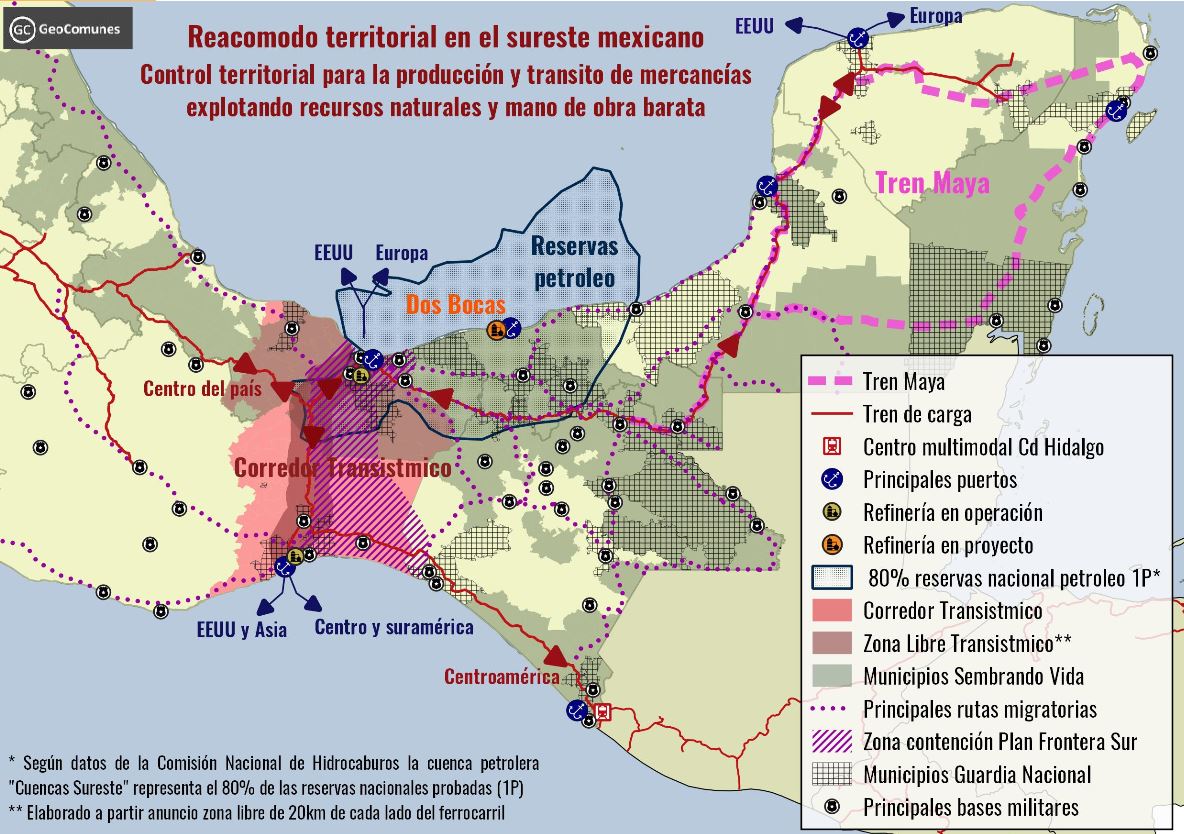 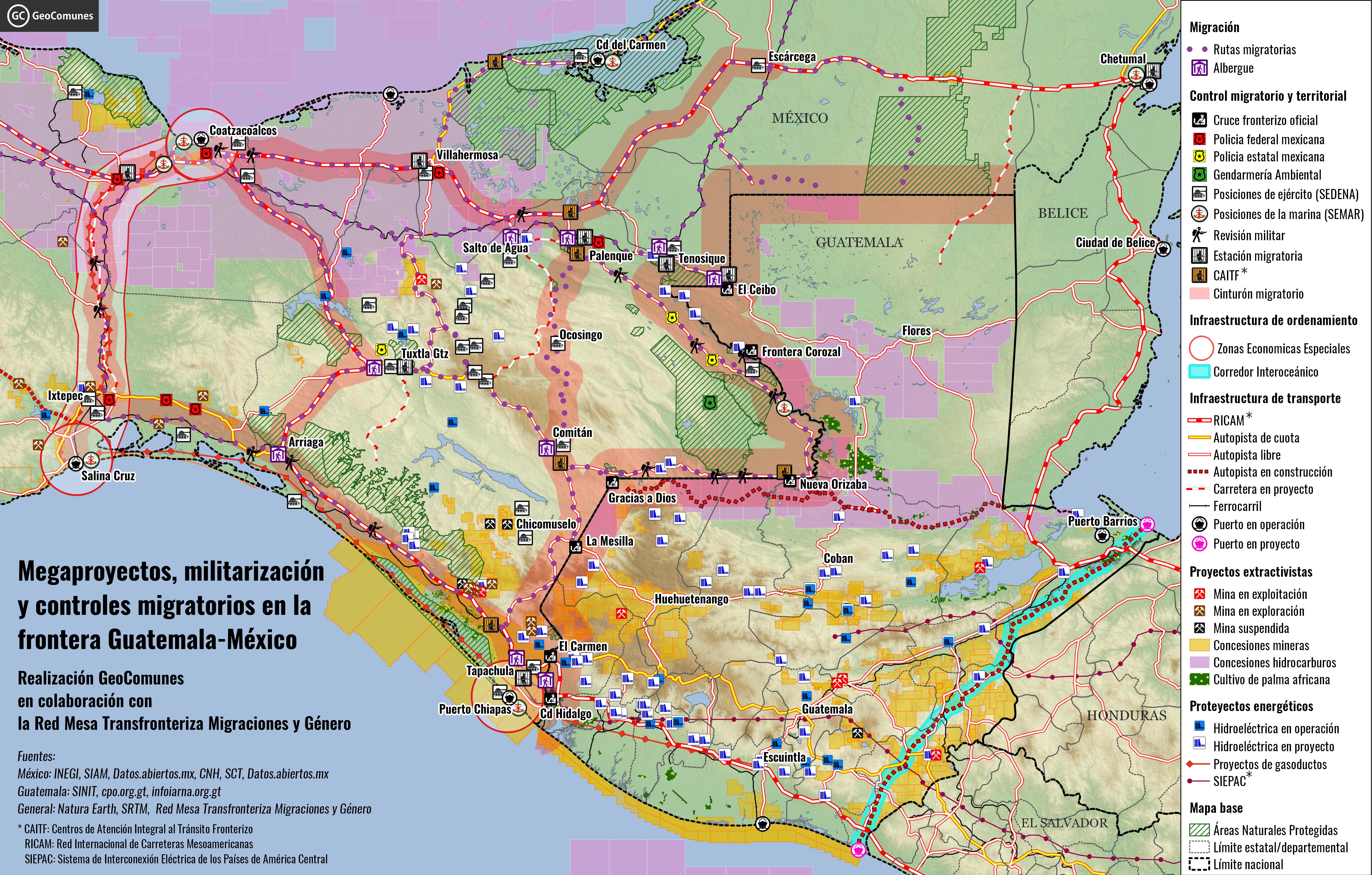 Tres postales
Centroamérica
El caribe 
Trasatlánticas
Primera postal: Centroamérica
Guatemala
Honduras
El Salvador
Octubre 2018-Marzo de 2019
Foto: Guillermo Arias, 2018
Foto: Guillermo Arias
Foto: Guillermo Arias
Foto: Guillermo Arias
Foto: Guillermo Arias
Foto: José Hernández Claire
Segunda postal: El Caribe
Cuba
Haití
Haití
Desastres naturales y regímenes corruptos y autoritarios.
Desplazamiento forzado-éxodo masivo 
Polos de desarrollo regionales y mercados laborales intermitentes (Brasil)
2016 la crisis de los refugiados Haitianos en Frontera Norte de México.
La pequeña Haití en Tijuana
Con Obama terminó la política de pies secos-pies mojados

Con Trump se agudizaron los discursos y prácticas contra el régimen cubano, impactando de forma negativa el desplazamiento de la población.
Exigencias contrapuestas
Entrar a EM-salir de la EM

Mayores recursos económicos, sociales y políticos 

Priva la incertidumbre
Foto: José Hernández Claire
Fuente: Nodal. Con información de OIM 2019
Tercera postal: Trasatlánticas
África
Asia
India
Camerún
Lesoto
Eritrea
Sri Lanka
Bangladesh
Angola
Nepal
Ghana
Pakistán
El Congo
Somalia
Costa de Marfil
Notimex
Fuente: El Financiero.
Notimex
Notimex
Notimex
Notimex
Tres premisas
Que el movimiento es consustancial al desarrollo de las condiciones de la vida y parte de la naturaleza de lo humano.
Que la “representación” que se hace sobre los flujos poblacionales se establece desde la óptica del poder. 
Que hay un ordenamiento del mundo que se basa en la implementación de diversos estados de excepción. 
Qué comienza un nuevo “ordenamiento” del mundo basado en el gobierno pandémico de las migraciones.
…Y quizá no llegaré a ninguna parte
Pero como todos
conservaré mi derecho a desaparecer

(fragmento) 
De: Carlos Velásquez